IHEP preproduction sensors- irradiation test results

Weekly report
Iskra Velkovska
Test method: scanning TCT between two LGADs
Parameters: Vgl , Vfd , Gain, Ileak…
Interpad region
LGAD2
LGAD1
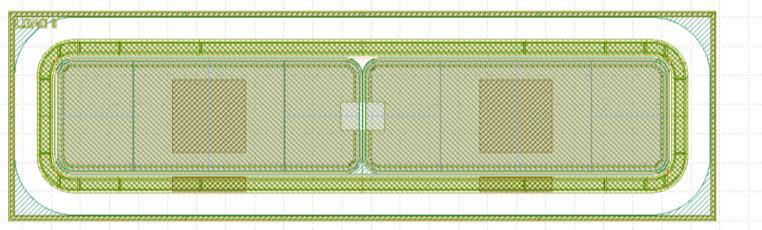 Measurements made at room temperature to -30℃.
TCT scans for irradiated/unirradiated samples at 20℃
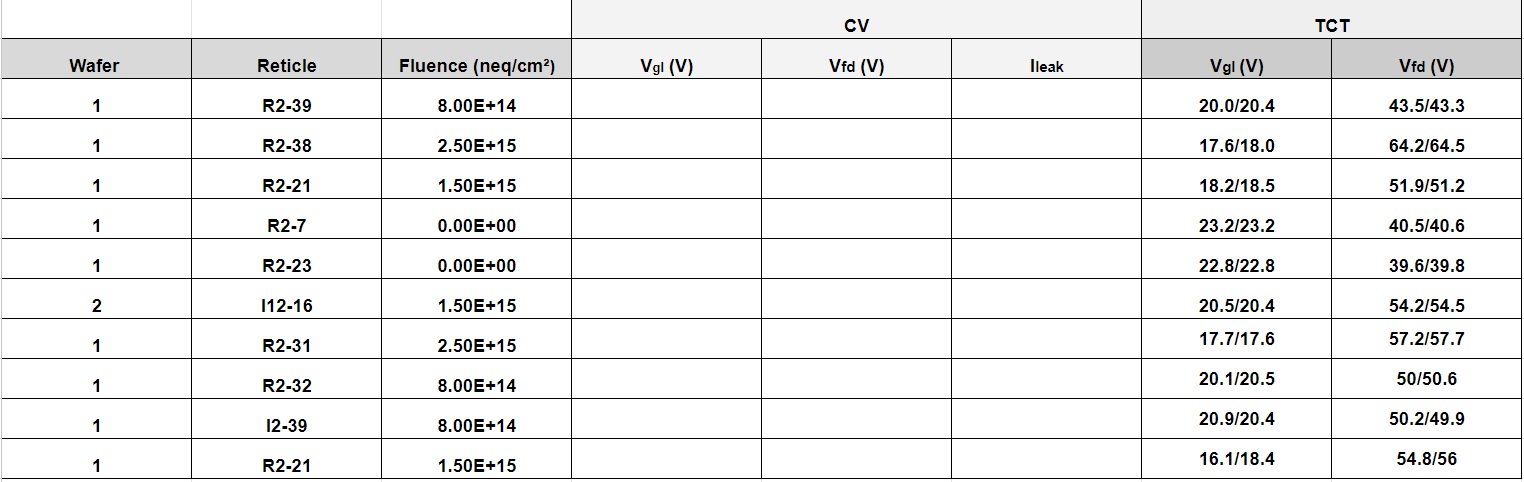 V1R2-31_2.5E15 at T= 293K
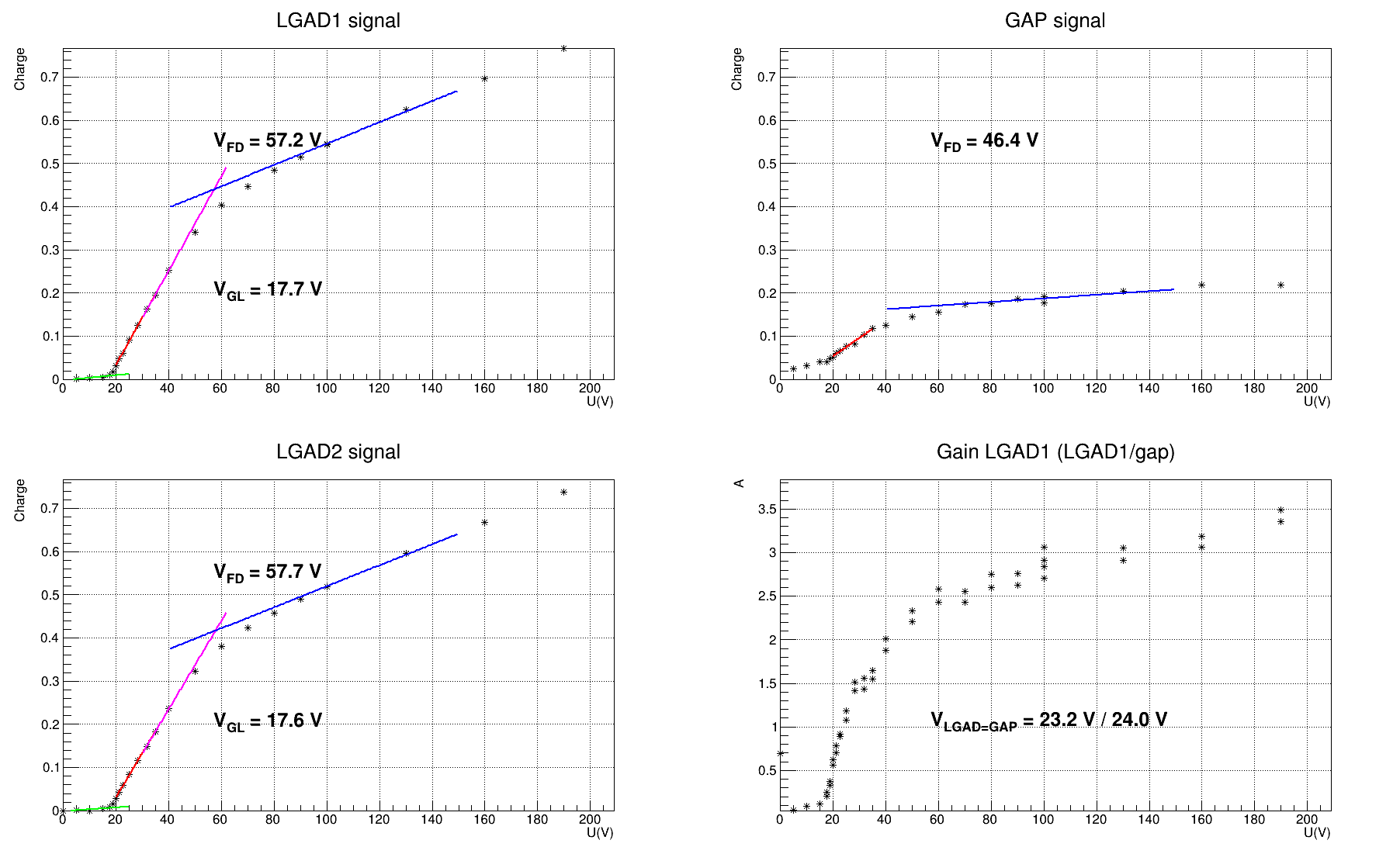 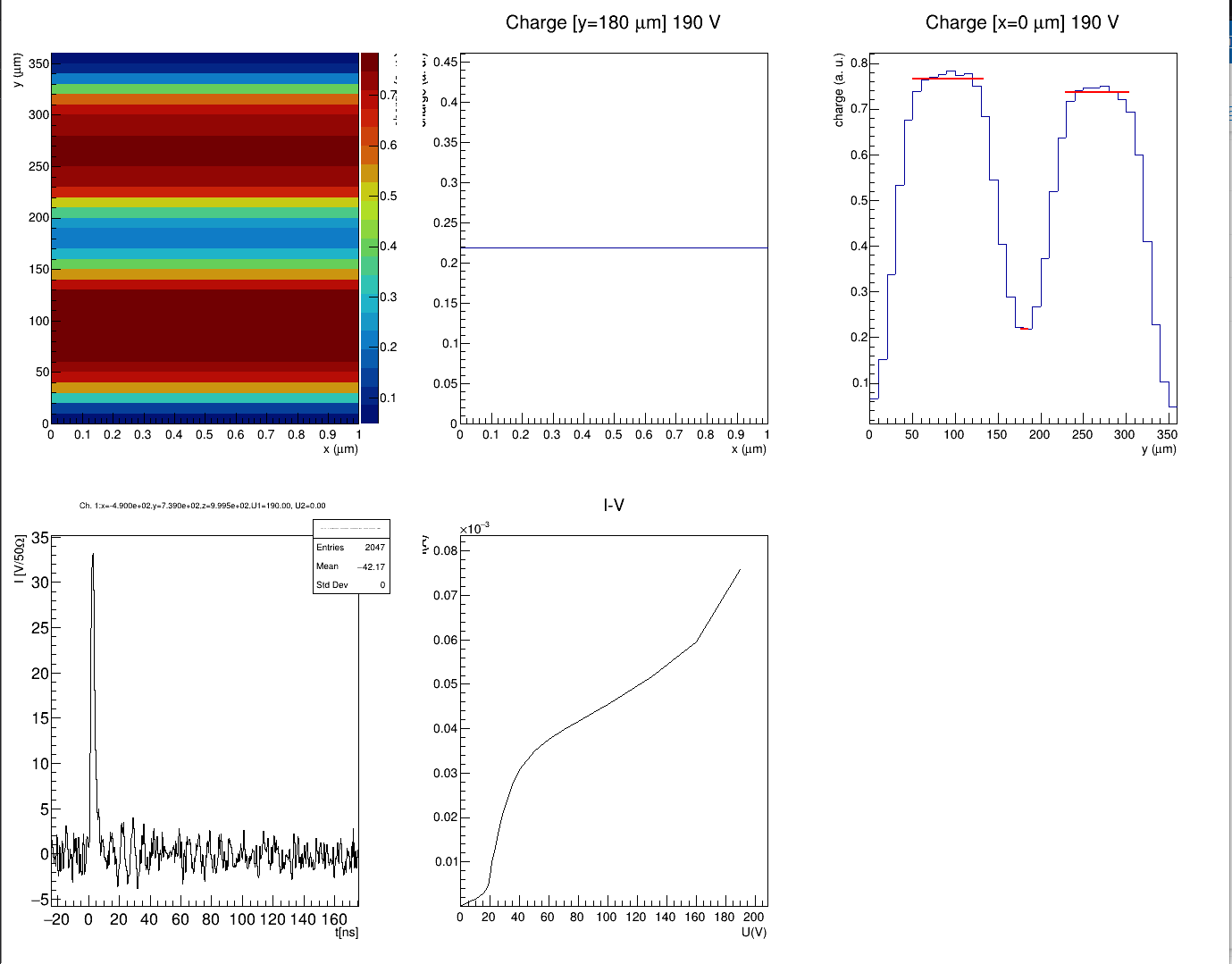 V1R2-31_2.5E15
T=293 K
T=243 K
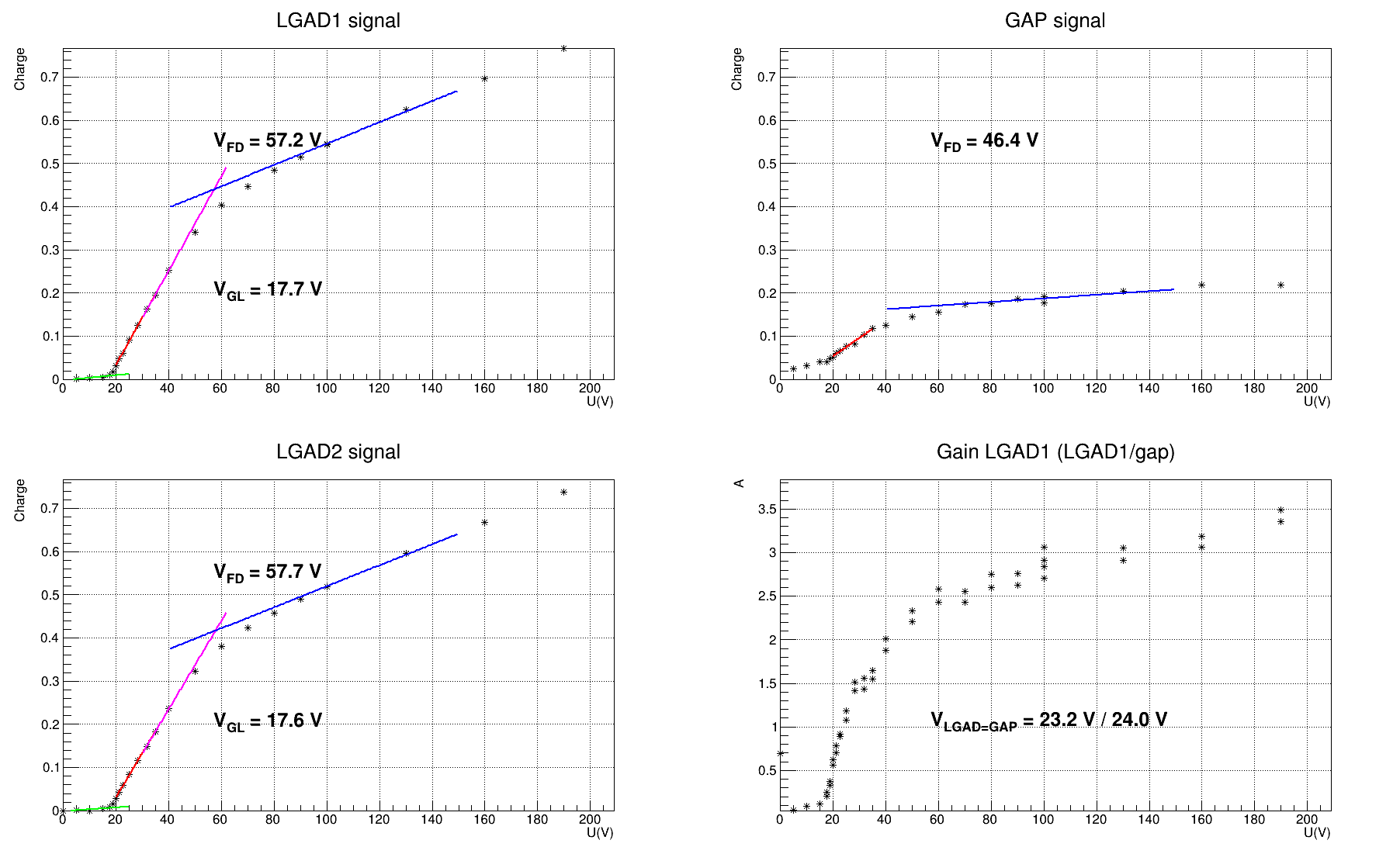 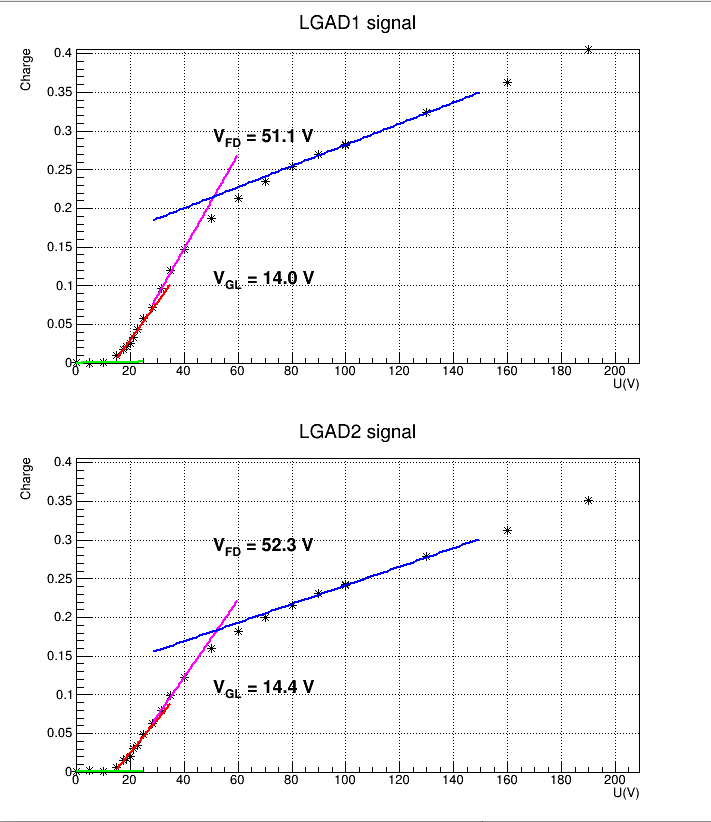 V1R2-21_1.5E15
T=293 K
T=243 K
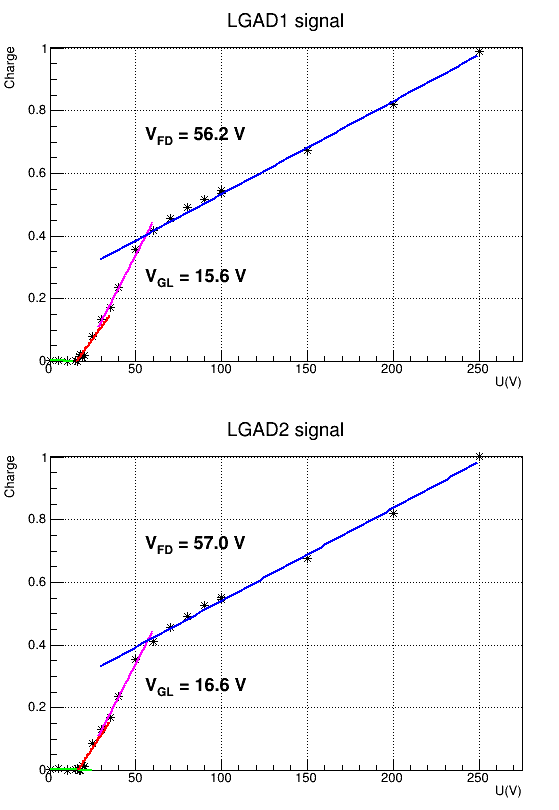 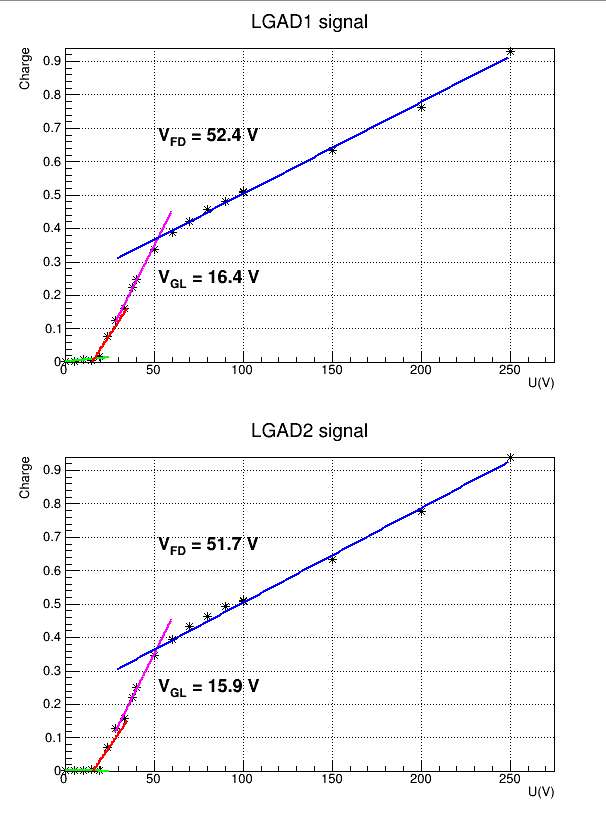 V1R2-32_8E14
T= 243 K
T= 293 K
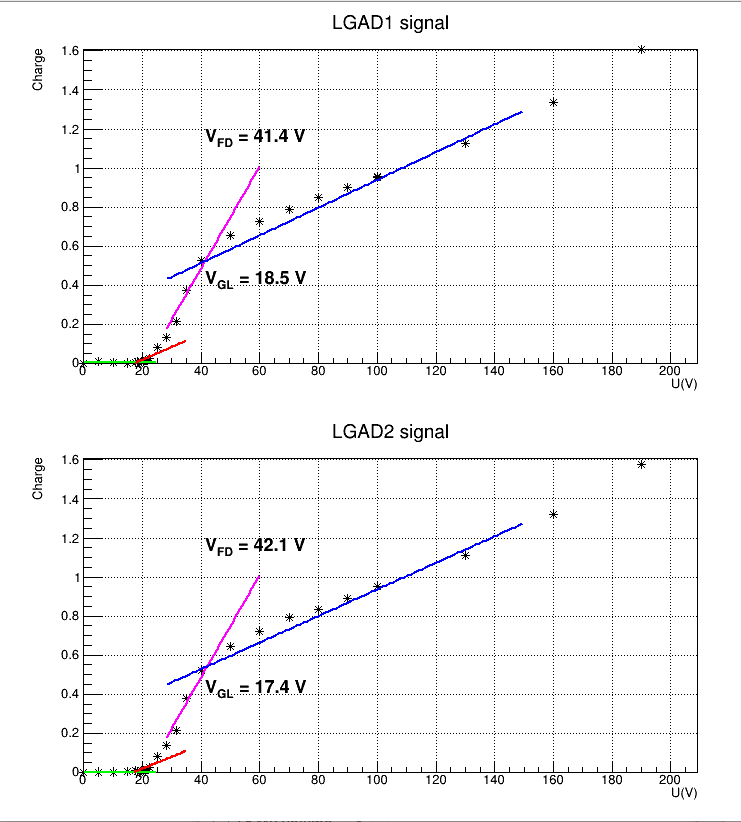 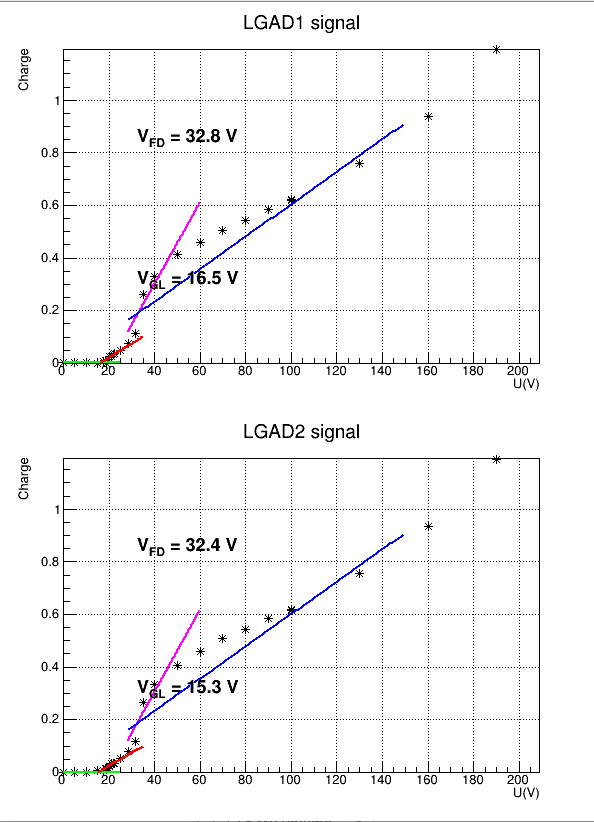 V1R2-39_8E14
T= 293 K
T= 243 K
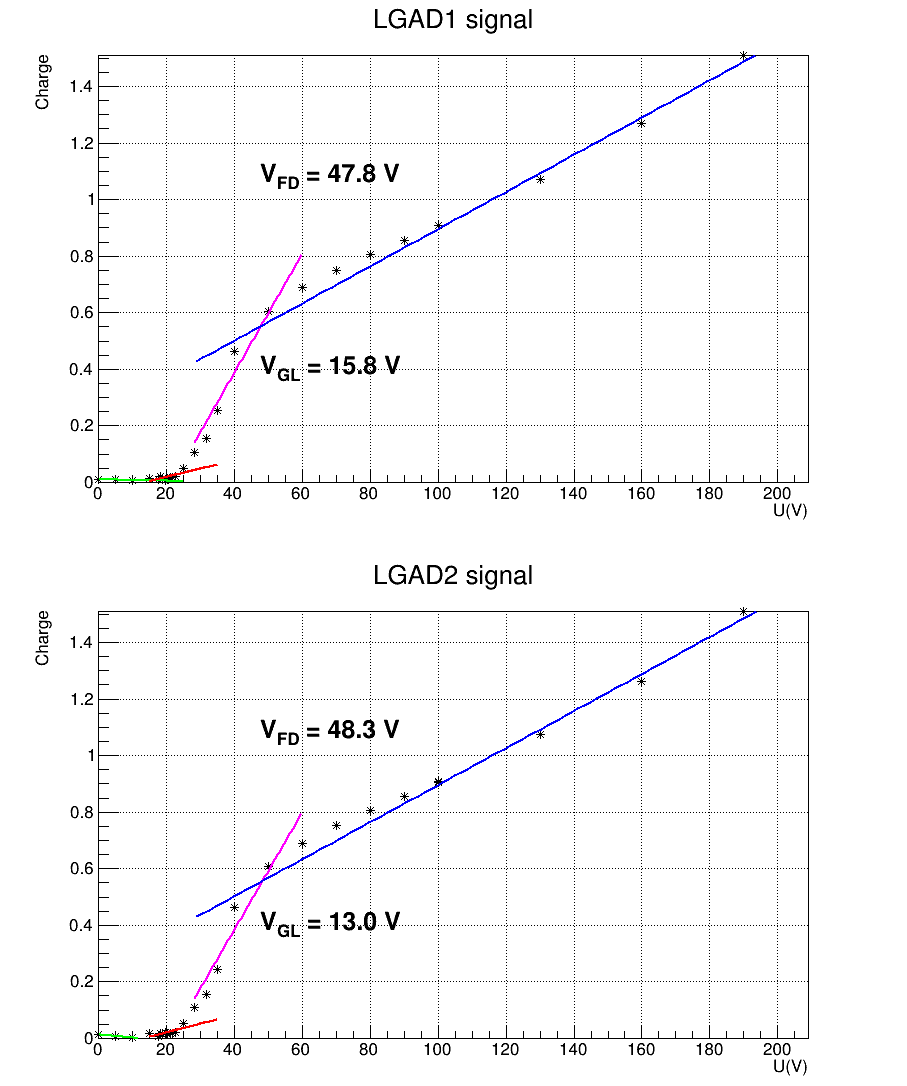 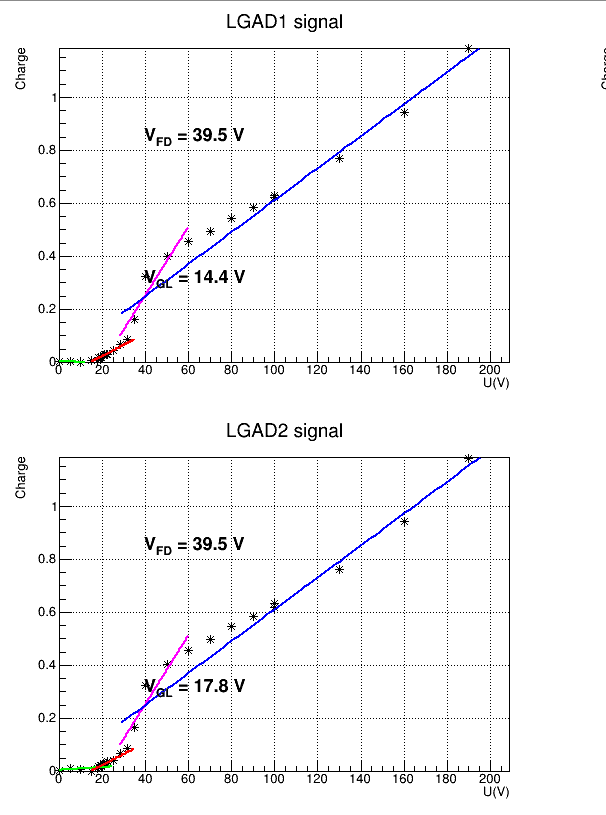 Temperature scan-results
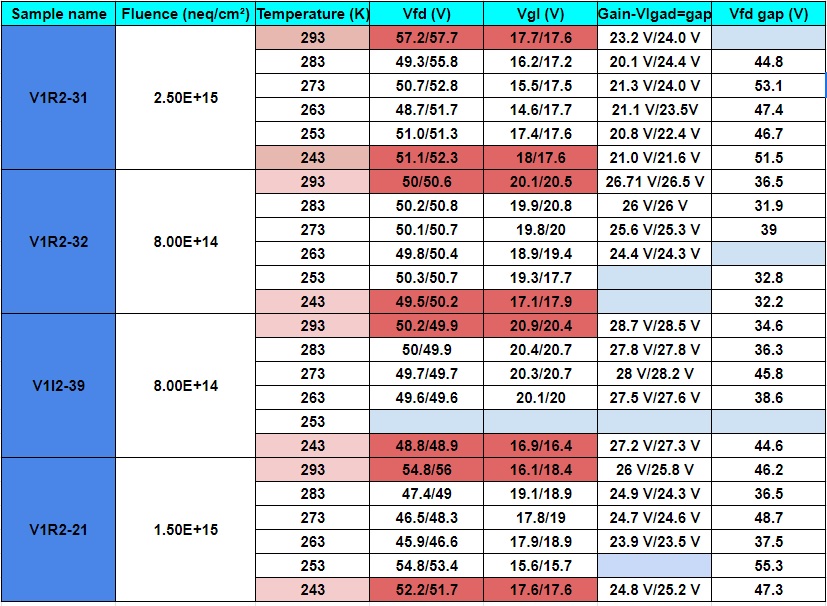